সকল শিক্ষার্থী বন্ধুদের


স্বাগতম
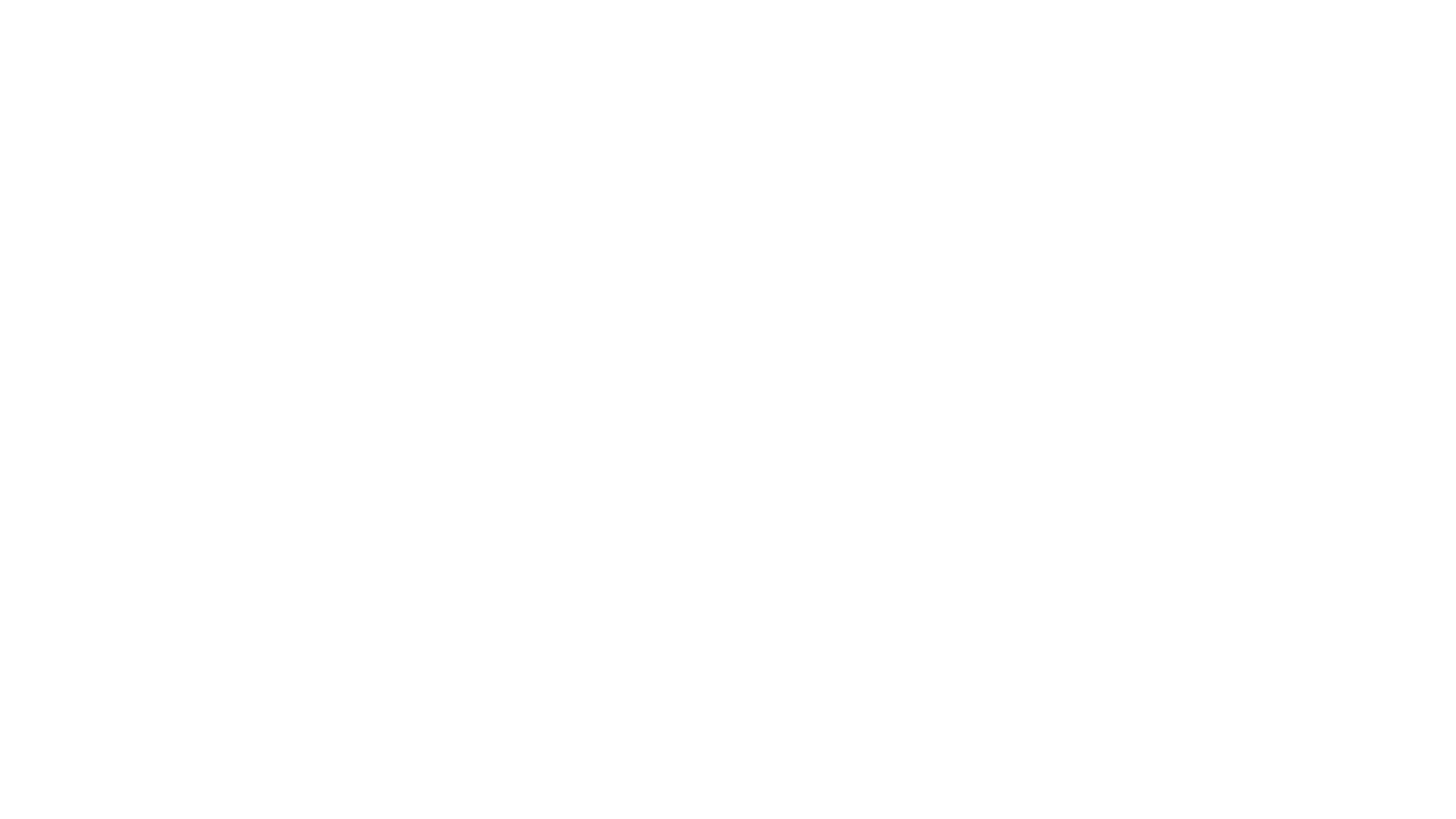 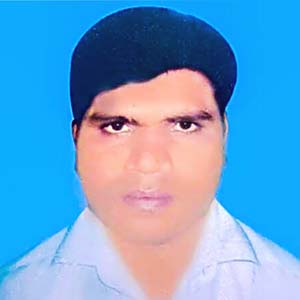 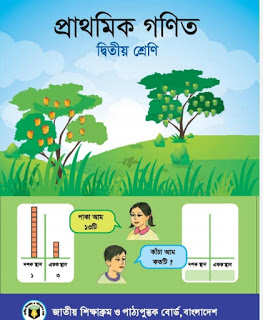 উপস্থাপনায়
পাঠ পরিচিতি
বিষয়ঃ গণিত
শ্রেণিঃ দ্বিতীয়
পাঠঃ ভাগ
পাঠ্যাংশঃ ভাগ
সময়ঃ ৫০ মিনিট
মোঃ আশরাফুল আলম
সহকারি শিক্ষক
বরাতি সরকারি প্রাথমিক বিদ্যালয়
তারাগঞ্জ, রংপুর
শিখনফল
GB cvV †k‡l wkÿv_x©iv....
৯.১.১ উপকরন ব্যবহারের মাধ্যমে ভাগ করতে পারবে ।
নিচের ছবিটি দেখ এবং জোড়ায় চিন্তা করে বল………।
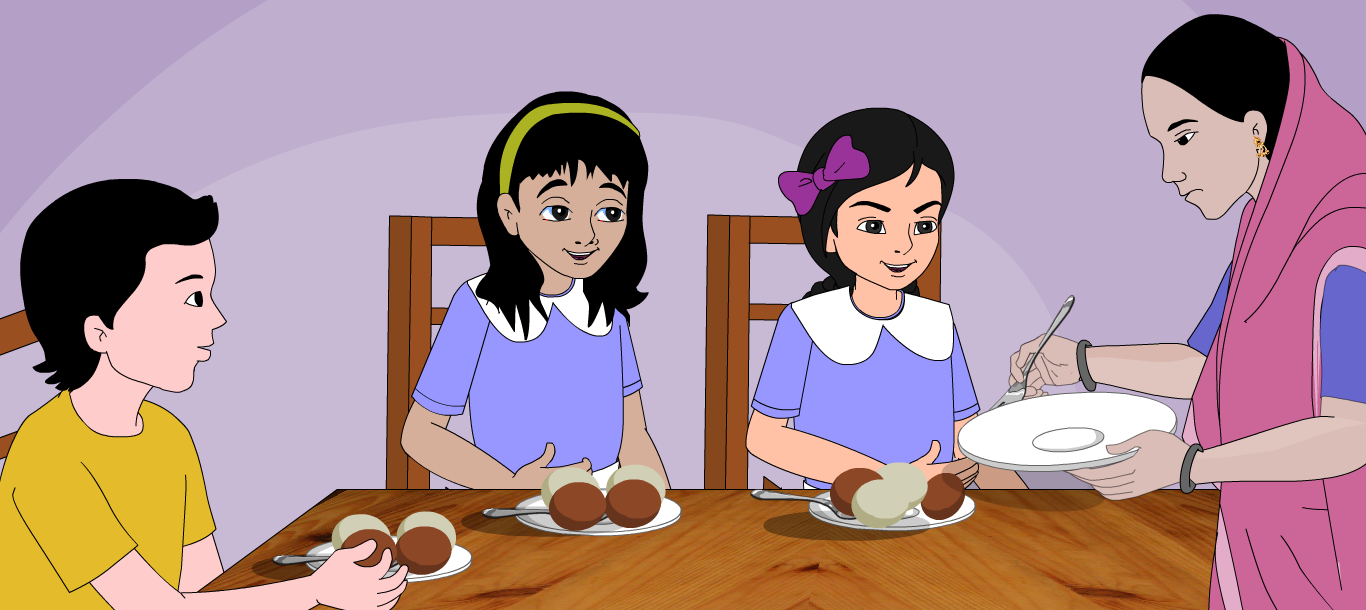 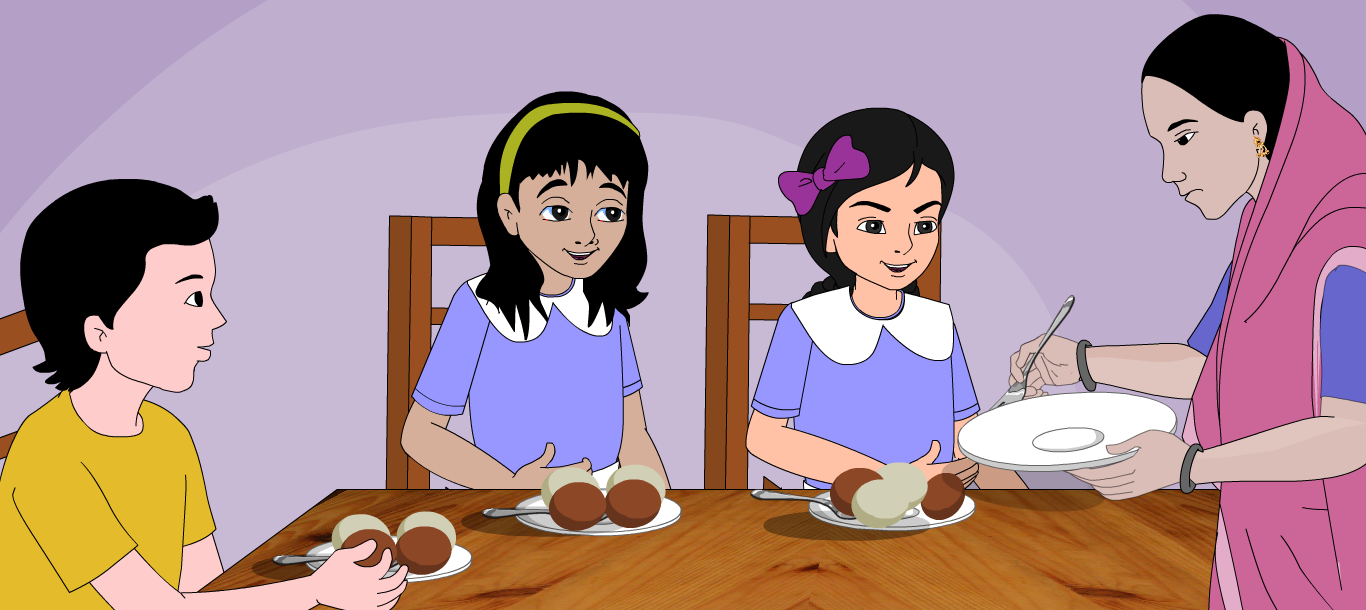 আজকের পাঠ
ভাগ
এখানে কয়টি চকলেট আছে  ?
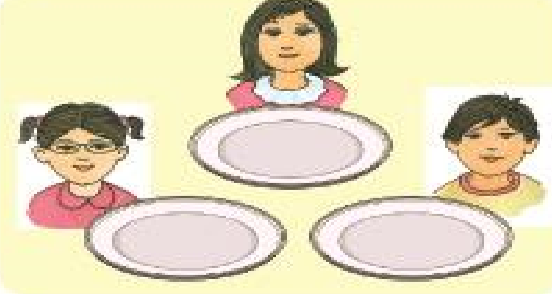 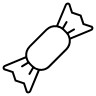 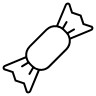 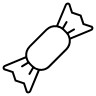 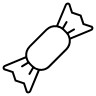 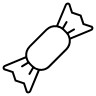 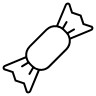 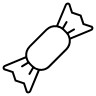 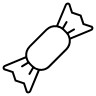 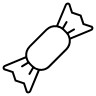 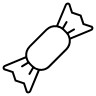 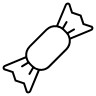 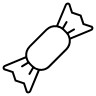 ১২টি
তিনজনকে সমানভাবে দিলে প্রত্যেকে কয়টি করে পাবে।
৪টি করে।
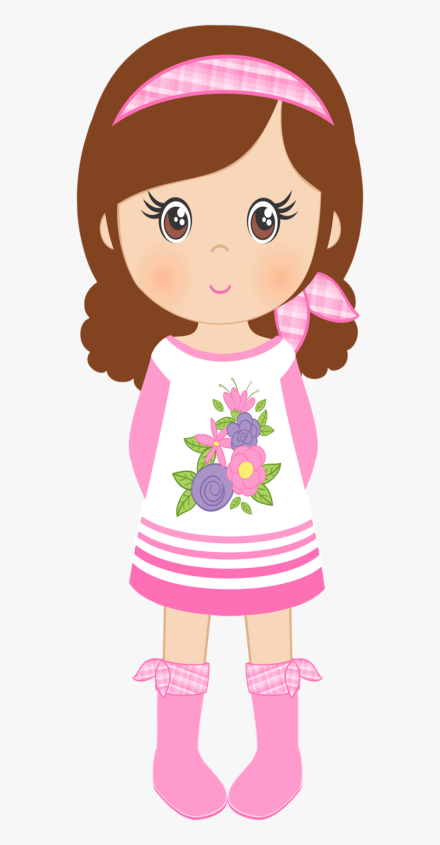 এখানে আপেল ৯ টি
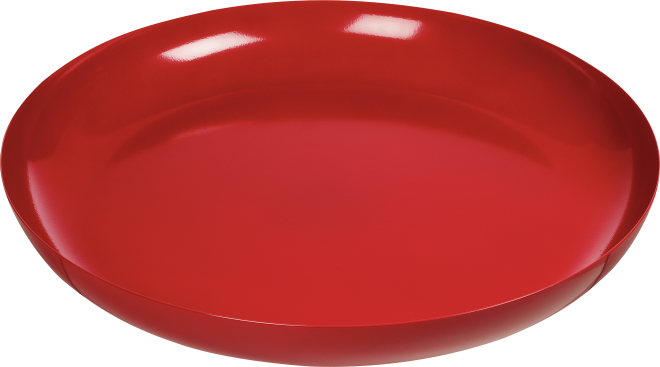 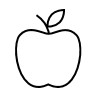 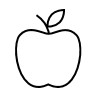 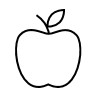 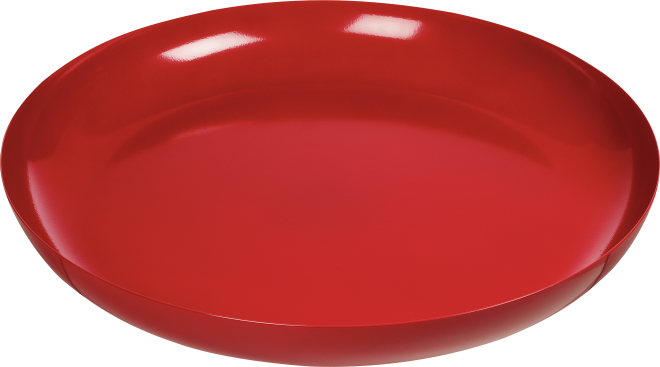 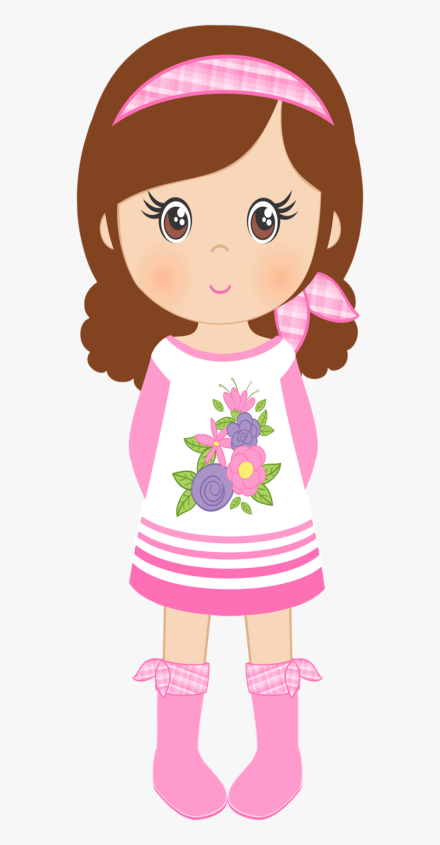 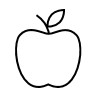 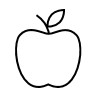 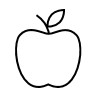 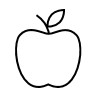 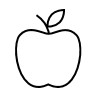 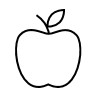 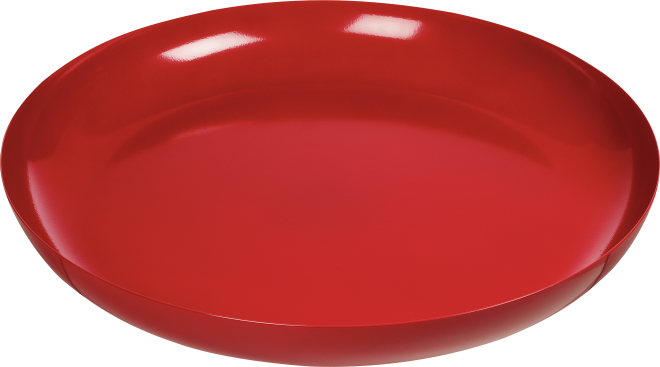 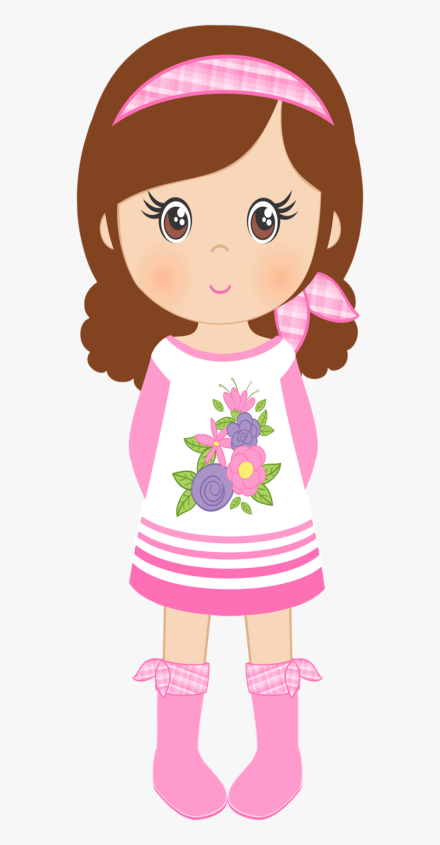 তিনজনকে ভাগ করে দিতে হবে
৯÷৩=৩
পাঠ্য বইয়ের সাথে  সংযোগ স্থাপন
দলীয় কাজ
১৮টি বিস্কুট ৩ জন বালকের মধ্যে সমানভাবে ভাগ করে দিলে প্রত্যেকে কয়টি করে পাবে ?
সবুজ দল
১৬টি মার্বেল ৪ জন বালকের মধ্যে সমানভাবে ভাগ করে দিলে প্রত্যেকে কয়টি করে পাবে ?
নীল দল
মূল্যায়ন
১৫
৩
৫
১২
৪
৩
বাড়ির কাজ
যদি ৫০টি চকলেট ১০ জন বালিকার মধ্যে সমানভাবে ভাগ করে দেওয়া হয়, তবে প্রত্যেকে কয়টি করে পাবে ?
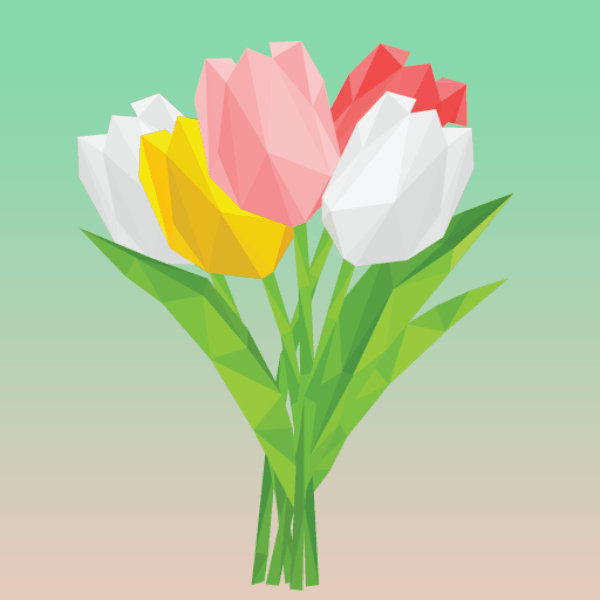 সকল শিক্ষার্থী বন্ধুকে ধন্যবাদ